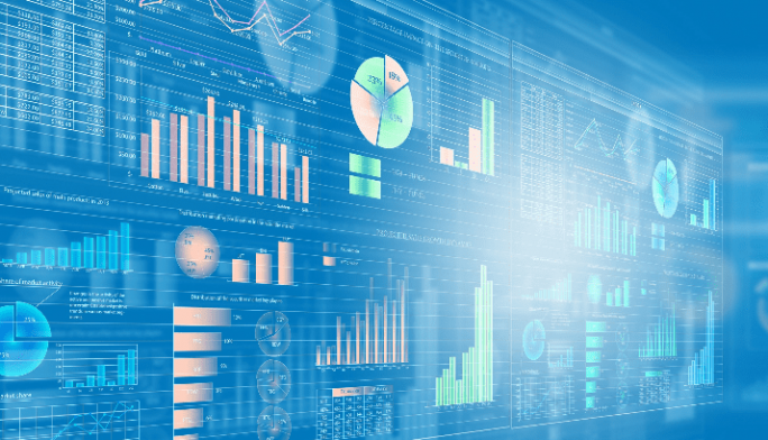 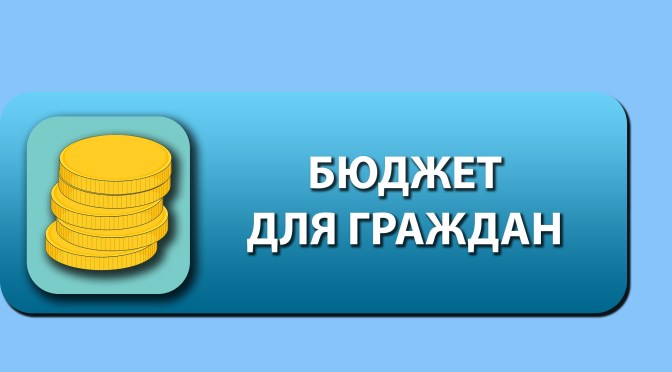 Администрация 
Преградненского сельского поселения
Урупского района 
Карачаево-Черкесской Республики
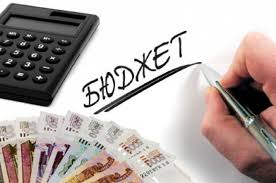 ПОНЯТИЕ БЮДЖЕТА
Бюджет – это форма образования и расходования фонда денежных средств в расчете на финансовый год, предназначенных для финансового обеспечения задач и функций, отнесенных к предметам ведения местного самоуправления, путём исполнения расходных обязательств муниципального образования.

Составные части бюджета – доходы и расходы.
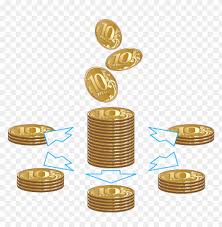 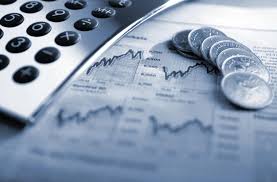 ДОХОДЫ                    РАСХОДЫ
Расходная часть бюджета –  это выплачиваемые из бюджета денежные средства, за исключением средств, являющихся в соответствии с Бюджетным Кодексом Российской Федерации источниками финансирования дефицита бюджета.
Доходная часть бюджета формируется за счет налогов, которые выплачивают физические и юридические лица, а также поступлений МБТ (межбюджетных трансфертов).
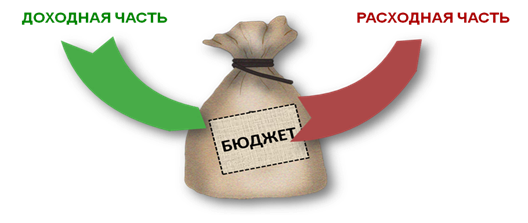 ИДЕАЛЬНЫЙ БЮДЖЕТ
ДОХОДЫ = РАСХОДЫ 
Если это равенство нарушается,
возникает профицит и дефицит бюджета:
Дефицит – превышение 
расходов бюджета
над его доходами
РАСХОДЫ
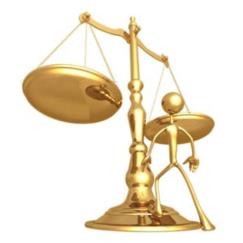 ДОХОДЫ
Профицит – превышение 
доходов бюджета
над его расходами
СТАДИИ БЮДЖЕТНОГО ПРОЦЕССА
Составление проекта бюджета
Рассмотрение проекта бюджета
Утверждение бюджета
Исполнение бюджета
Рассмотрение и утверждение 
     отчета об исполнении бюджета
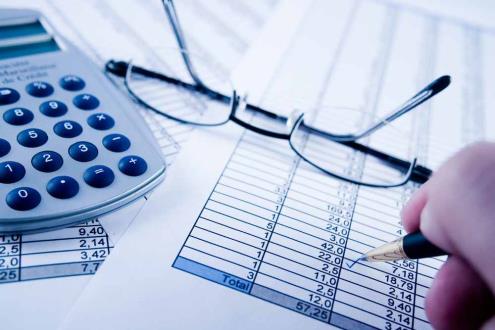 БЮДЖЕТ И ГРАЖДАНИН
Гражданин как получатель социальных гарантий                    

получает социальные гарантии – расходную часть бюджета (образование, культура, социальные льготы и другие направления социальной гарантии населению)
Гражданин как налогоплательщик                    


помогает формировать доход бюджета
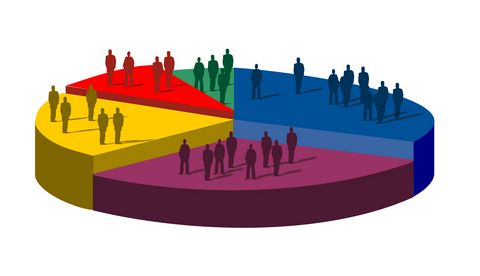 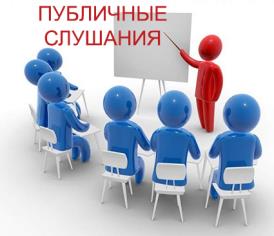 ПУБЛИЧНЫЕ СЛУШАНИЯ ПО ПРОЕКТУ БЮДЖЕТА
Публичные слушания – это форма участия населения в осуществлении местного самоуправления, это средства развития местной демократии, способ привлечения граждан к осуществлению вопросов, находящихся в компетенции муниципальной власти.

Проведение публичных слушаний преследует цели обеспечения гласности при подготовке и принятии доходов, информирования населения о предполагаемых решениях ОМС. Кроме того, публичные слушания позволяют выявить общественное мнение по проектам муниципальных правовых актов, служат цели выработки предложений и рекомендаций граждан.
ОСНОВНЫЕ ХАРАКТЕРИСТИКИ БЮДЖЕТАПреградненского сельского поселенияУрупского района карачаево-черкесской Республики на 2021 год, плановый период 2022 и 2023 гг.
ОБЪЁМ БЮДЖЕТА Преградненского сельского поселения урупского района карачаево-черкесской Республикина 2021 год, плановый период 2022 и 2023 гг.
Объем налоговых и неналоговых доходов местного бюджета на 2021 год прогнозируется в сумме 6 634 500,00 рублей:
Безвозмездные поступления: 10 503 400,00 рублей.
ОБЪЁМ БЮДЖЕТА Преградненского сельского поселения урупского района карачаево-черкесской Республикина 2021 год, плановый период 2022 и 2023 гг.
Объем налоговых и неналоговых доходов местного бюджета на 2022 год прогнозируется в сумме 6 774 300,00 рублей:
Безвозмездные поступления: 6 905 700,00 рублей.
ОБЪЁМ БЮДЖЕТА Преградненского сельского поселения урупского района карачаево-черкесской Республикина 2021 год, плановый период 2022 и 2023 гг.
Объем налоговых и неналоговых доходов местного бюджета на 2023 год прогнозируется в сумме 6 918 300,00 рублей:
Безвозмездные поступления: 6 914 600,00 рублей.
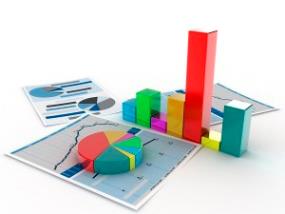 Межбюджетные трансферты
Межбюджетные трансферты из бюджетов бюджетной системы Российской Федерации, получаемые бюджетом Преградненского сельского поселения, предоставляются в форме:

- дотаций на выравнивание бюджетной обеспеченности 
поселений;

- субвенций на осуществление первичного 
воинского учета на территориях, где отсутствуют
 военные комиссариаты.
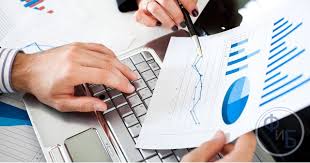 ФУНКЦИОНАЛЬНОЕ СТРОЕНИЕ РАСХОДОВ БЮДЖЕТА  Преградненского сельского поселения урупского района карачаево-черкесской Республикина 2021 год, плановый период 2022 и 2023 гг.
На 2021 год запланированы расходы в сумме 17 137 900,00 рублей:
ФУНКЦИОНАЛЬНОЕ СТРОЕНИЕ РАСХОДОВ БЮДЖЕТА  Преградненского сельского поселения урупского района карачаево-черкесской Республикина 2021 год, плановый период 2022 и 2023 гг.
На 2022 год запланированы расходы в сумме 13 680 000,00 рублей:
ФУНКЦИОНАЛЬНОЕ СТРОЕНИЕ РАСХОДОВ БЮДЖЕТА  Преградненского сельского поселения урупского района карачаево-черкесской Республикина 2021 год, плановый период 2022 и 2023 гг.
На 2023 год запланированы расходы в сумме 13 832 900,00 рублей:
СПАСИБО ЗА ВНИМАНИЕ!
Информацию о бюджете можно получить на официальном сайте Преградненского  сельского поселенияУрупского района Карачаево-Черкесской Республики по адресу: 
http://pregradnaya.ru